MODOS DE TRANSMISIÓN
PARALELO
Todos los bits se transmiten simultáneamente, existiendo luego un tiempo antes de la transmisión del siguiente boque.
Este tipo de transmisión tiene lugar en el interior de una maquina o entre maquinas cuando la distancia es muy corta. La principal ventaja de esto modo de transmitir datos es la velocidad de transmisión y la mayor desventaja es el costo.
También puede llegar a considerarse una transmisión en paralelo, aunque se realice sobre una sola línea, al caso de multiplexación de datos, donde los diferentes datos se encuentran intercalados durante la transmisión.
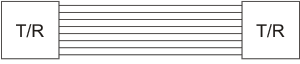 SERIE
En este caso los n bits que componen un mensaje se transmiten uno detrás de otro por la misma línea.
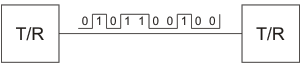 A la salida de una maquina los datos en paralelo se convierten los datos en serie, los mismos se transmiten y luego en el receptor tiene lugar el proceso inverso, volviéndose a obtener los datos en paralelo. La secuencia de bits transmitidos es por orden de peso creciente y generalmente el último bit es de paridad.
In aspecto fundamental de la transmisión serie es el sincronismo, entendiéndose como tal al procedimiento mediante el cual transmisor y receptor reconocen los ceros y unos de los bits de igual forma.
El sincronismo puede tenerse a nivel de bit, de byte o de bloque, donde en cada caso se identifica el inicio y finalización de los mismos.
SÍMPLEX
En este caso el transmisor y el receptor están perfectamente definidos y la comunicación es unidireccional. Este tipo de comunicaciones se emplean usualmente en redes de radiodifusión, donde los receptores no necesitan enviar ningún tipo de dato al transmisor.
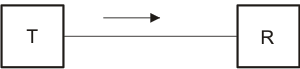 HULL DÚPLEX
En este caso ambos extremos del sistema de comunicación cumplen funciones de transmisor y receptor y los datos se desplazan en ambos sentidos pero no simultáneamente. Este tipo de comunicación se utiliza habitualmente en la interacción entre terminales y un computador central.
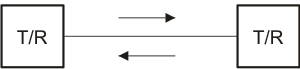 FULL DÚPLEX
El sistema es similar al duplex, pero los datos se desplazan en ambos sentidos simultáneamente. Para ello ambos transmisores poseen diferentes frecuencias de transmisión o dos caminos de comunicación separados, mientras que la comunicación semi-duplex necesita normalmente uno solo. 
Para el intercambio de datos entre computadores este tipo de comunicaciones son más eficientes que las transmisiones semi-duplex.